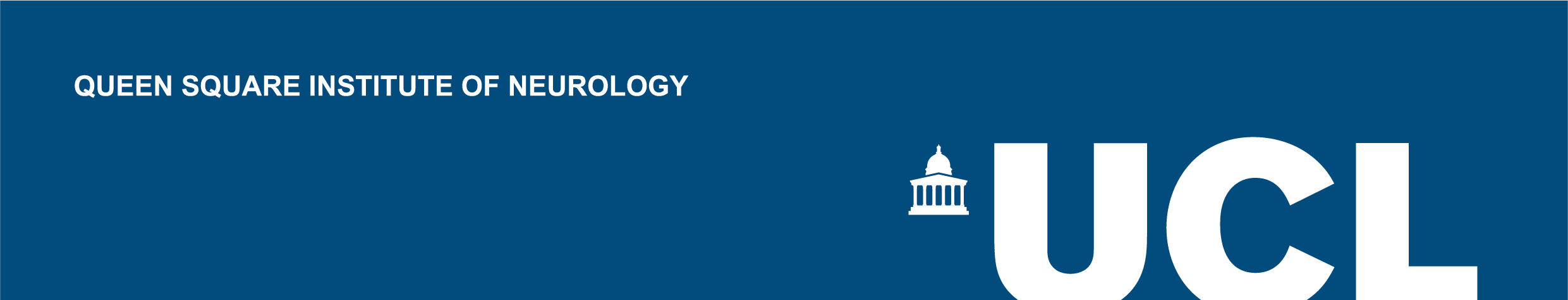 SUSTAINABILITY CASE STUDIES
ICE PACK RECYCLING
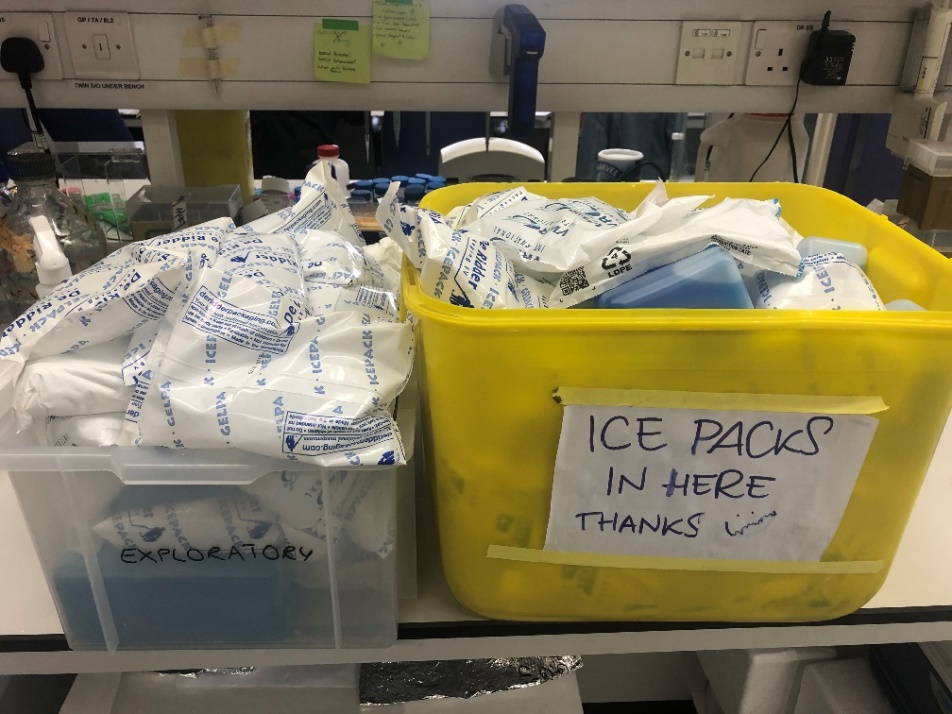 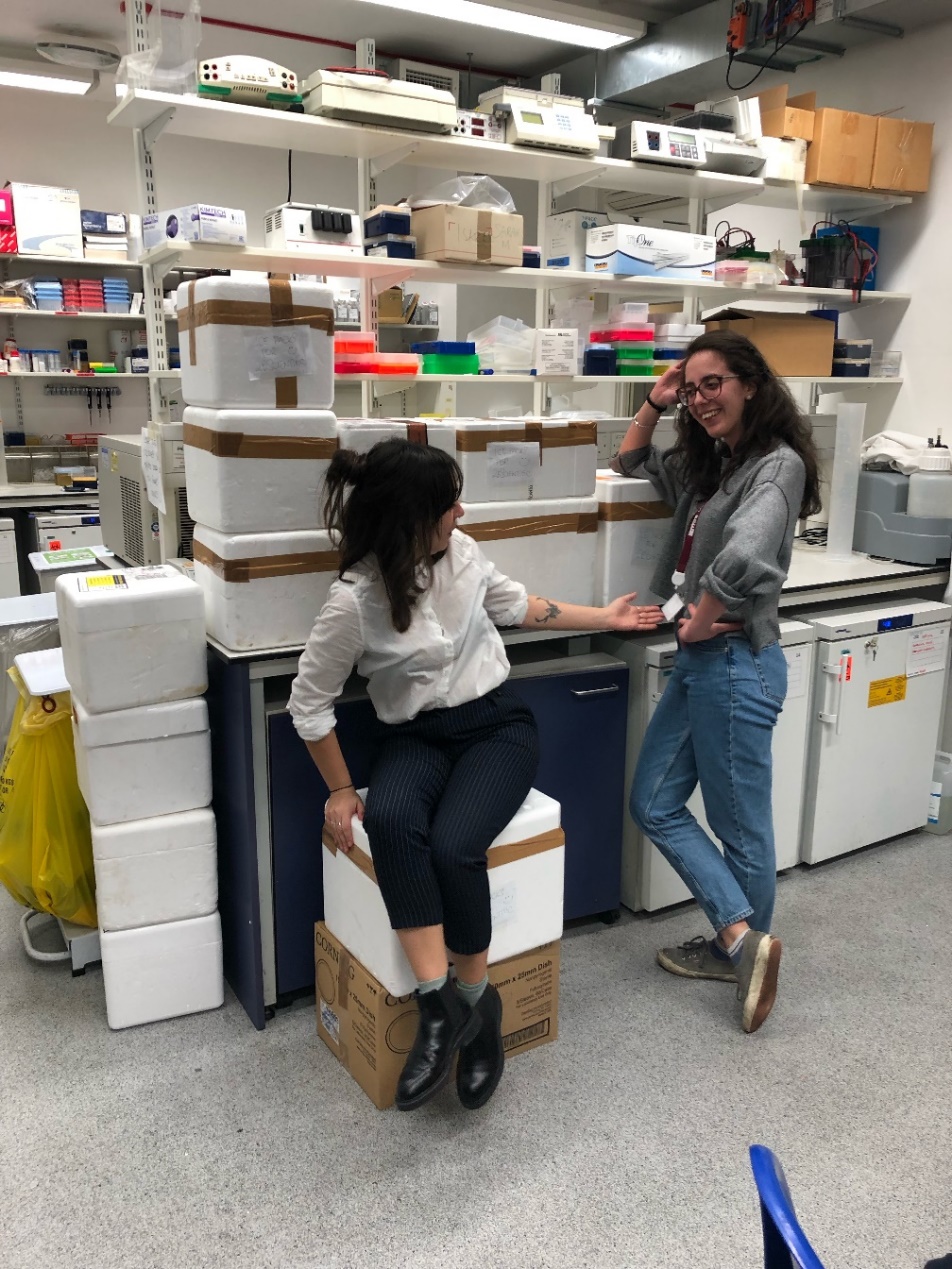 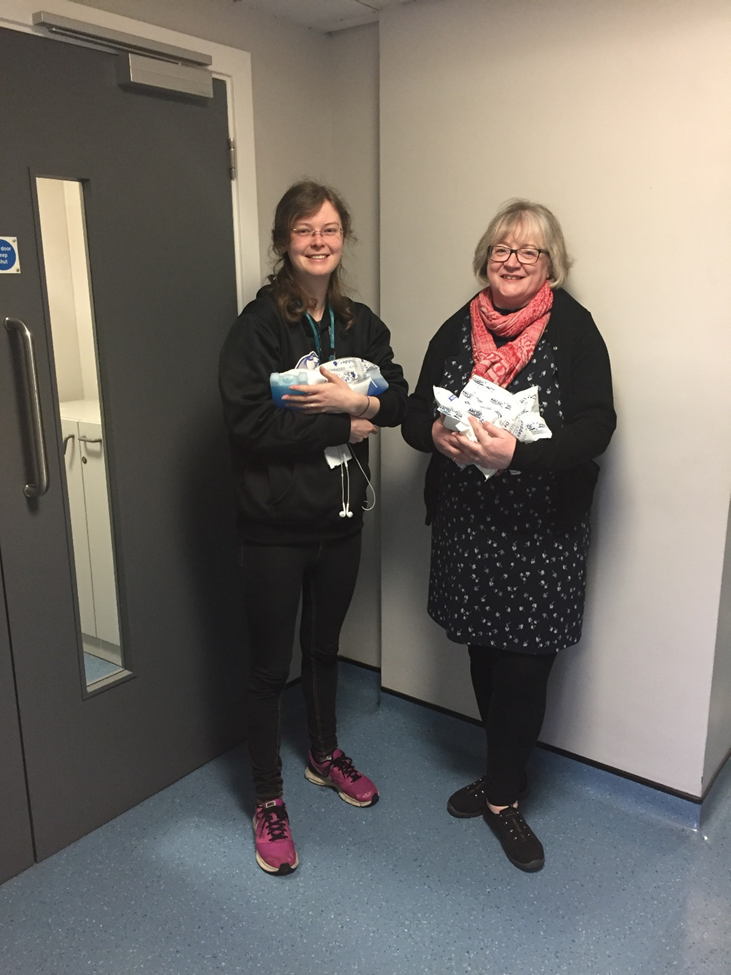 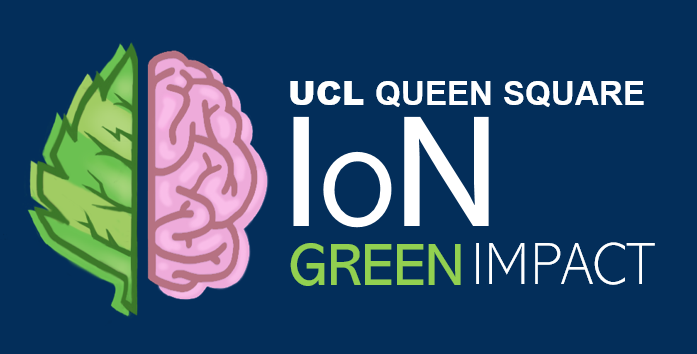